Manajemen Laktasi
Sandra Fikawati
Pokok Bahasan
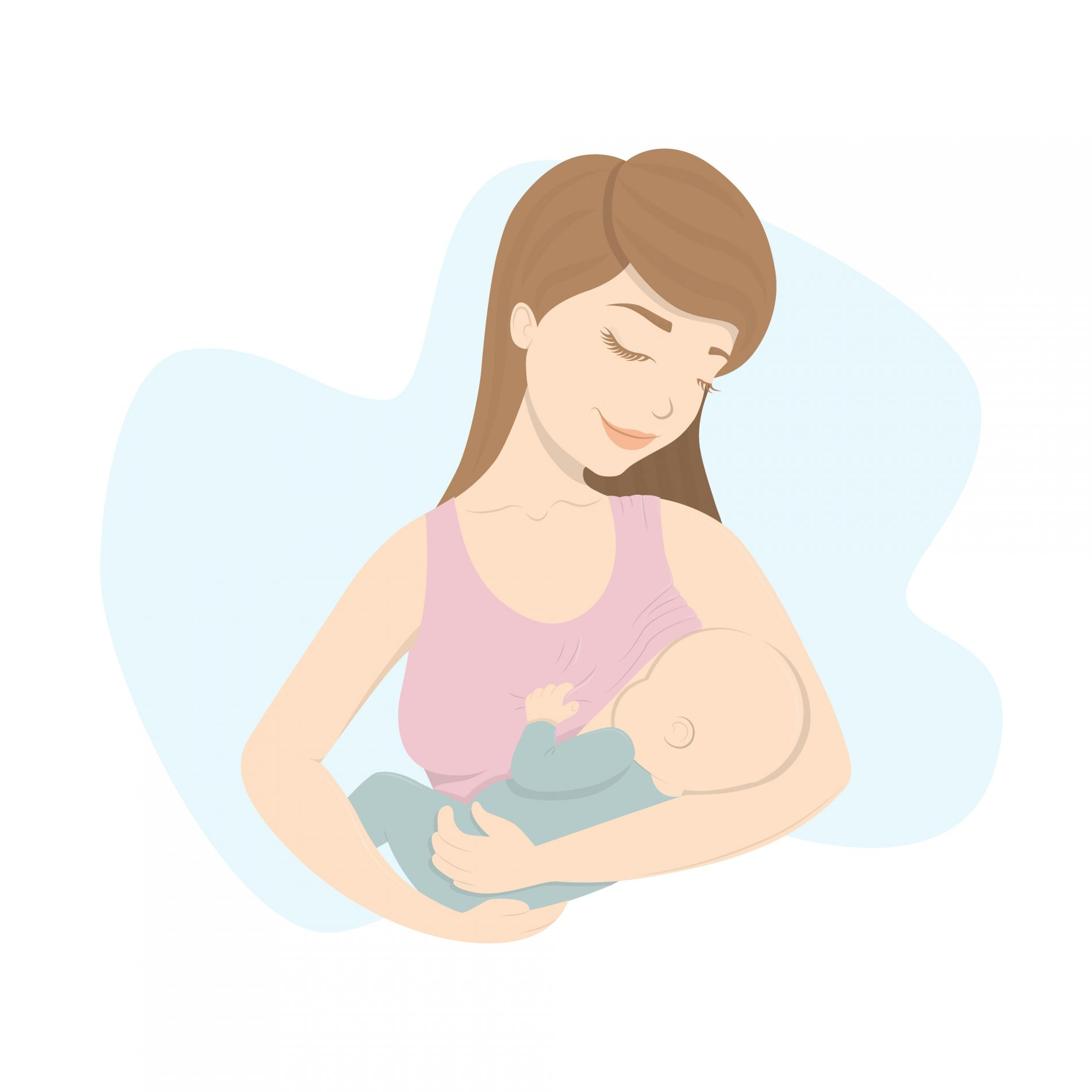 01
Manajemen Laktasi Sebelum Persalinan
02
Manajemen Laktasi Setelah Persalinan
Sumber: https://asifit.co.id/breastfeeding/ini-dia-5-posisi-menyusui-yang-nyaman-untuk-bunda-si-kecil
Manajemen Sebelum Melahirkan
Persiapan Menyusui Sejak Masa Kehamilan
Manajemen laktasi sudah dimulai sejak awal kehamilan. Saat hamil terjadi perubahan fisik payudara ibu.
Perubahan hormon sebagai rangkaian persiapan menyusui juga akan terjadi. Kadar hormon prolaktin dan oksitosin yang berperan dalam mempersiapkan laktasi mengalami peningkatan semasa kehamilan.
Pada bulan ke empat kolostrum juga sudah mulai diproduksi. Produksi air susu dan keluarnya air susu ini telah diatur secara alami hingga saat persalinan tiba.
Manajemen Sebelum Melahirkan
- Lakukan Antenatal Care dengan teratur. Ibu akan mendapatkan informasi untuk menyusui dari Antenatal Care yang berkualitas.
Konsumsi makanan bergizi agar ibu memiliki cadangan lemak yang cukup untuk memproduksi ASI
https://raisingchildren.net.au/pregnancy/dads-guide-to-pregnancy/late-pregnancy/dads-antenatal-care
http://ordersehat.blogspot.com/2019/03/peningkatan-perubahan-bentuk-payudara.html
Manajemen Setelah Melahirkan
Ketika Menyusui Dimulai
Proses menyusu dapat dilakukan sejak beberapa menit setelah bayi dilahirkan
01
02
03
04
Kolostrum mengandung gizi terbaik bagi bayi baru lahir
Penting untuk melatih bayi agar bisa menyusu pada payudara dengan posisi perlekatan yang baik.
Ciptakan suasana yang lebih santai dan pastikan Bunda berada pada posisi yang nyaman.
Manajemen Setelah Melahirkan
Saat-Saat Mulai Menyusui
Pastikan ibu dapat melakukan IMD dengan baik.
06
07
08
09
10
Di awal kelahiran bayi umumnya akan alert dan siap untuk menyusu.
IMD merupakan salah satu kunci kesuksesan memberikan ASI eksklusif.
Pastikan bayi selalu bersama ibu (Rooming in).
Bayi menyusu sesuka bayi (on demand)
Manajemen Setelah Melahirkan
Hal-Hal yang Perlu Diperhatikan saat Menyusui
Frekuensi pemberian ASI
01
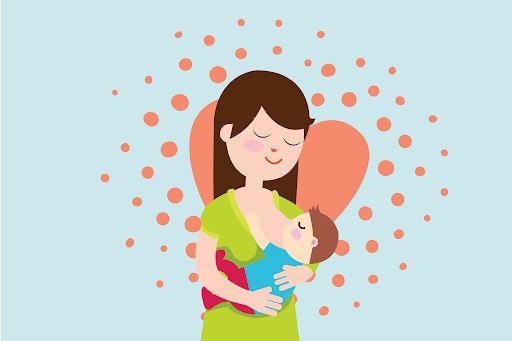 Tanda kecukupan ASI yang diberikan
02
Asupan makanan yang dikonsumsi ibu
03
04
Masalah saat menyusui
05
Terapkan pola hidup sehat
ASI dan Hormon Prolaktin
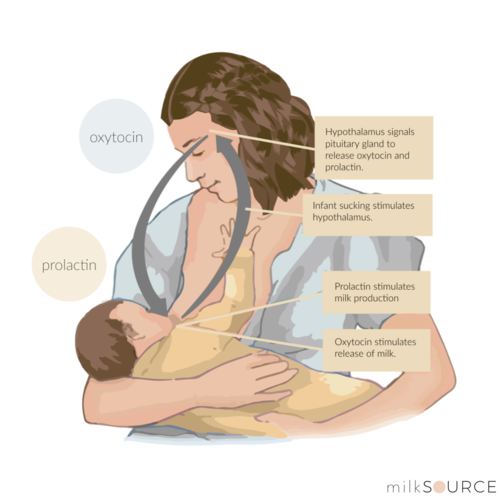 Bayi menghisap payudara- merangsang kelenjar hipofisis bagian depan-prolaktin-peredaran darah-payudara-sel sekretori di alveolus menghasilkan ASI.
Makin banyak ASI yang dikeluarkan dari gudang ASI (sinus laktiferus), makin banyak produksi ASI. 
Prolaktin umumnya dihasilkan pada malam hari,
Menyusui pada malam hari penting pula untuk tujuan menunda kehamilan
Sumber: https://www.mamibuy.co.id/talk/article/63398
ASI dan Hormon Oksitosin
Hormon Oksitosin dihasilkan bila ujung saraf di sekitar payudara dirangsang oleh hisapan. 
Oksitosin dibentuk lebih cepat dibanding Prolaktin.
Oksitosin sudah mulai bekerja saat ibu berkeinginan menyusui (sebelum bayi menghisap).
Jika refleks oksitosin tidak bekerja dengan baik, maka bayi mengalami kesulitan untuk mendapatkan ASI.
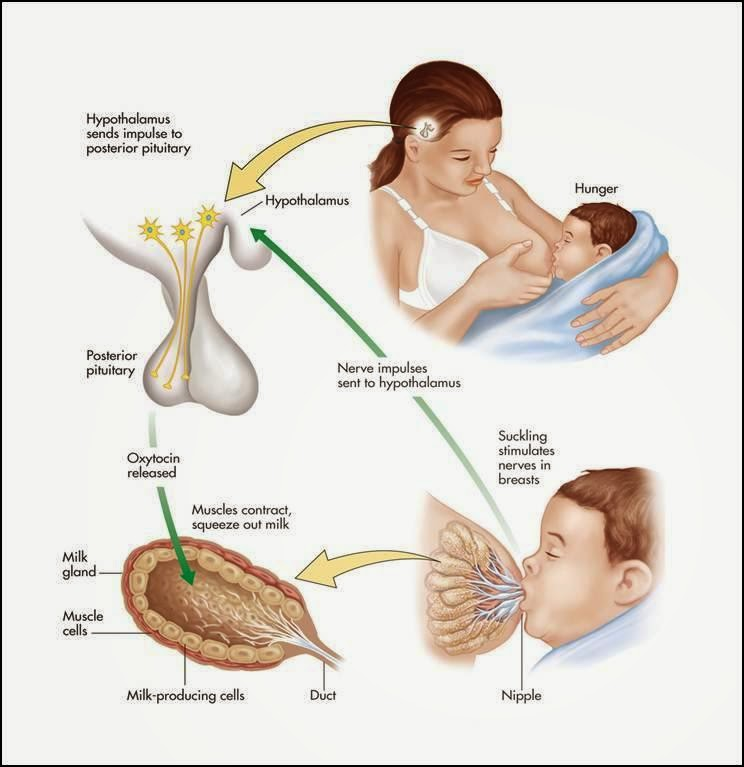 Sumber: http://naturalvitaminshop.blogspot.com/2014/11/apa-itu-let-down-reflex.html
Manajemen Laktasi
Keadaan yang mengurangi Oksitosin
Keadaan yang meningkatkan Oksitosin
Rasa cemas, sedih, marah, kesal, atau bingung
Perasaan dan curahan kasih sayang terhadap bayinya
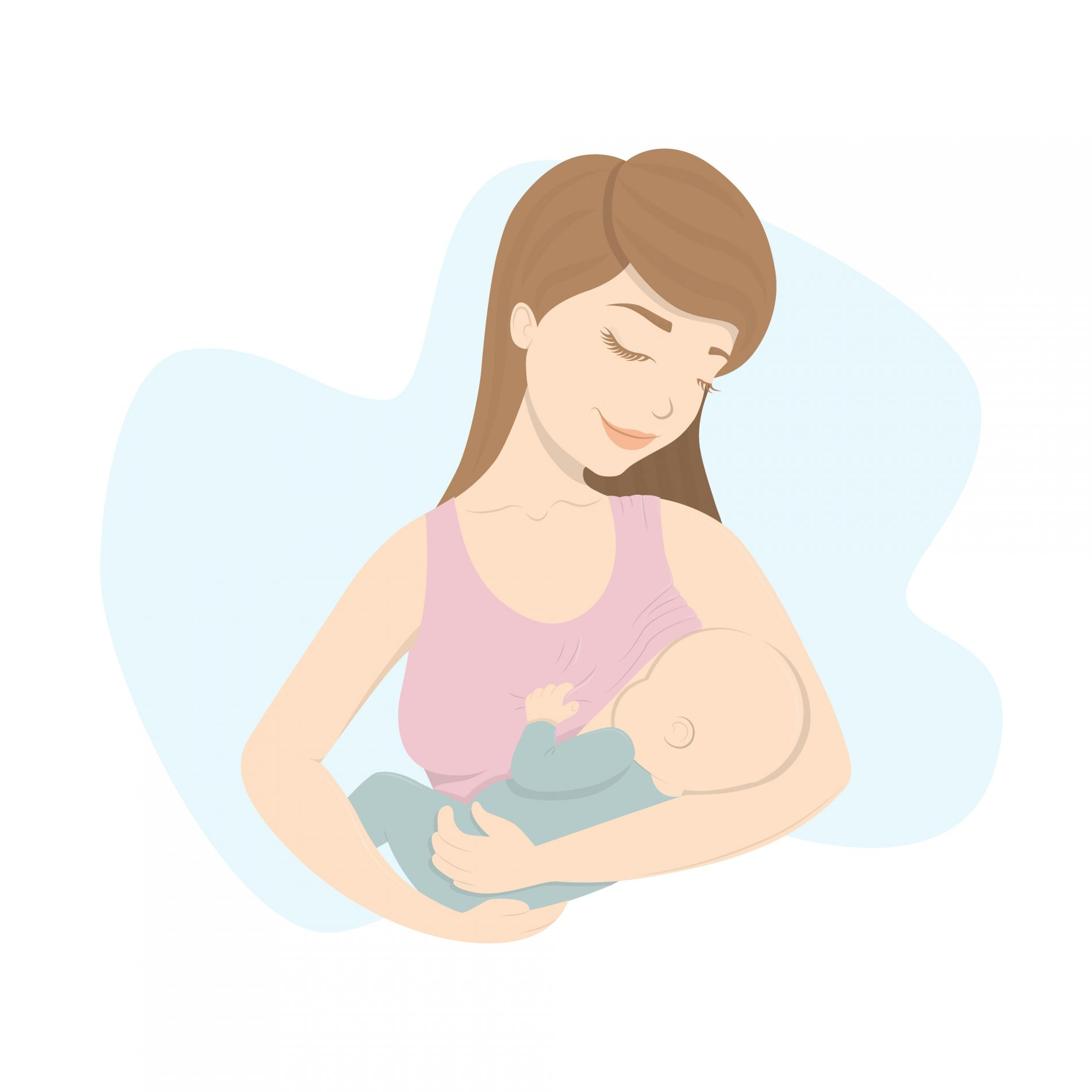 Meninggalkan bayi karena bekerja dan ASI tidak mencukupi kebutuhan bayi
Celotehan atau tangisan bayi
Dukungan ayah dalam pengasuhan bayi
Rasa sakit terutama saat menyusui
Keadaan yang meningkatkan Prolaktin : Pengosongan payudara dan hisapan bayi
Pertanyaan
Hormon apakah yang berperan dalam produksi ASI?
Hormon apakah yang berperan dalam pengeluaran ASI?
Faktor apa yang harus diperhatikan agar ASI mencukupi kebutuhan bayi?
Terima Kasih